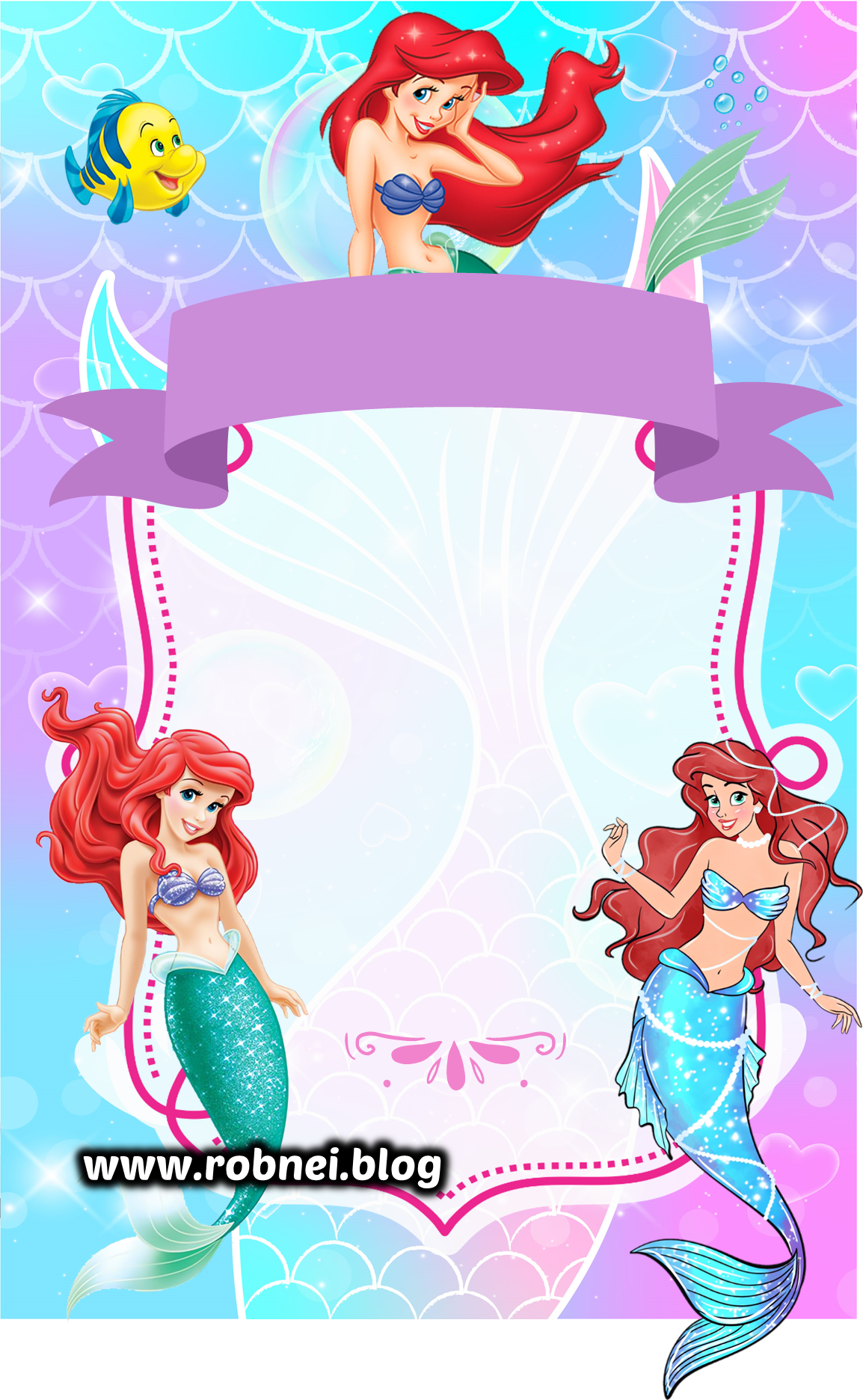 MATEMÁTICA
Pertenece a:
VALERIE DALEZKA
Zamora Calderon
Colegio: Nuestra Señora
del Rosario
Grado: 2do "A"
CAJABAMBA
2024
[Speaker Notes: Mas archivos editables en www.robnei.blog]